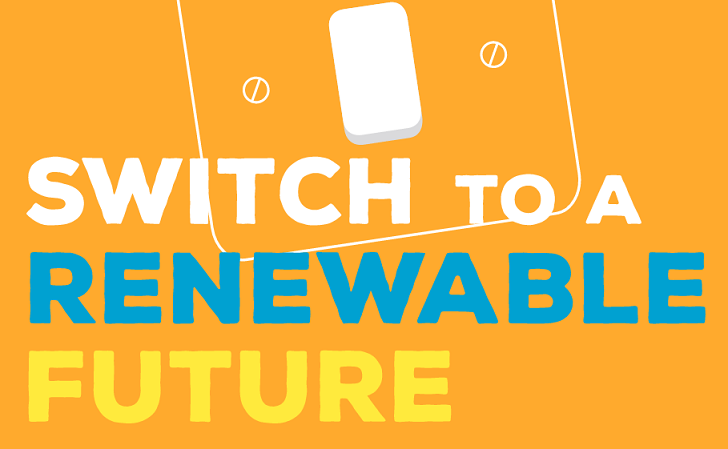 TitleMeika Bakker Nature Park “Schwäbisch-Fränkischer Wald” – Sustainability-Check
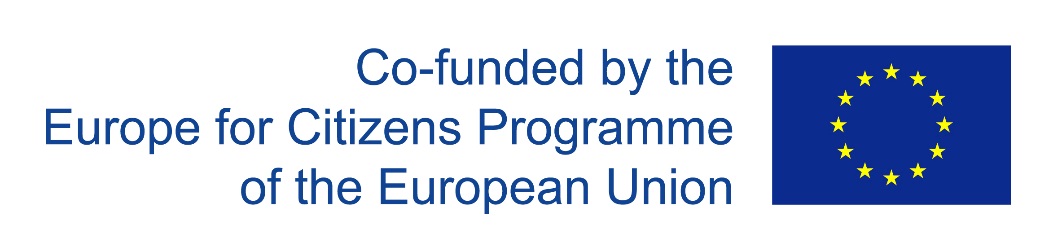 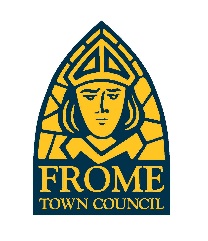 Aims of presentation
What is a Nature Park?
How can a Nature Park support sustainable lifestyle?
“Sustainability-Check”: use of energy
Challenges in participation of “sustainable partners”
Ideas for regions that wish to encourage local partners in sustainable development
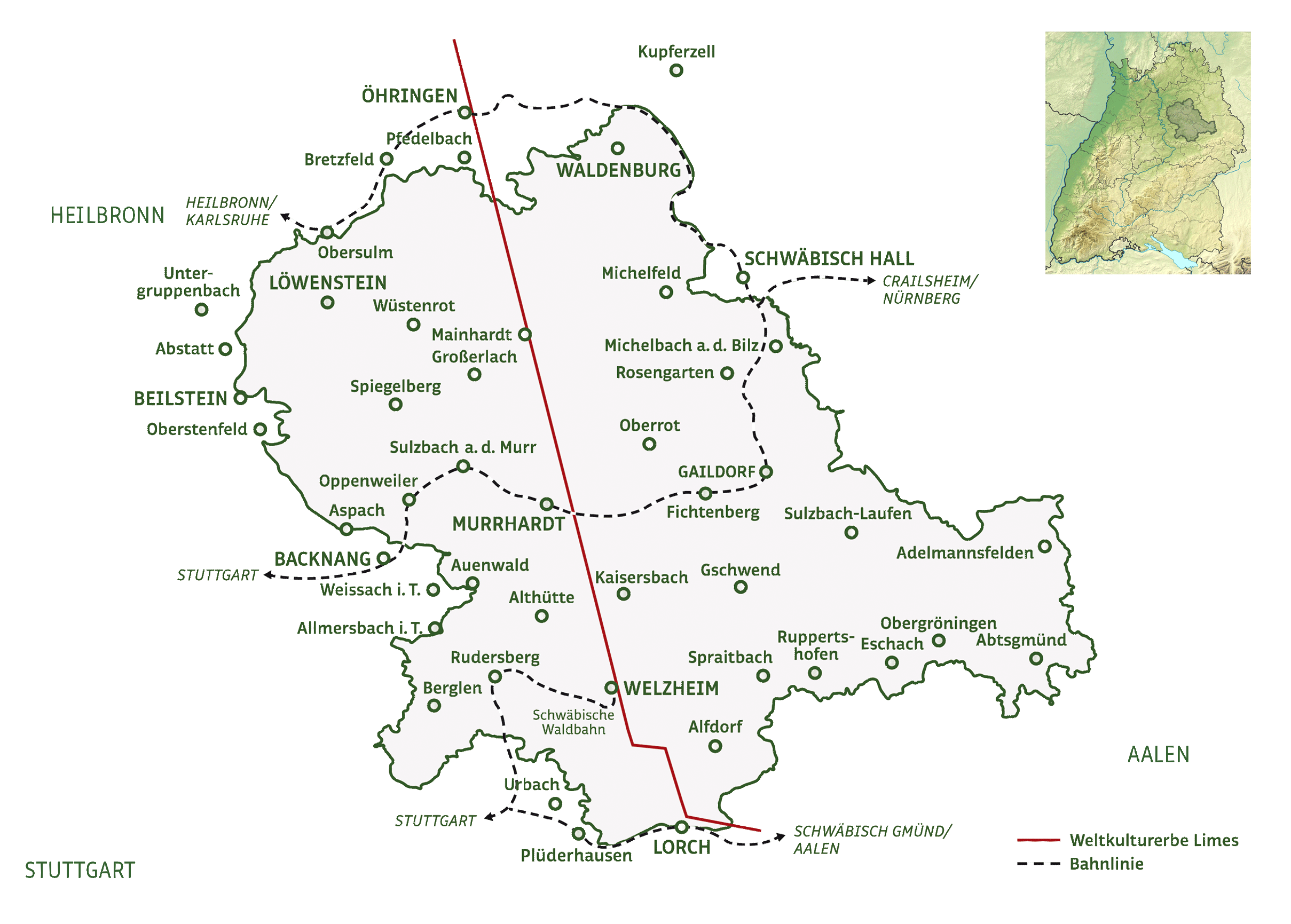 Nature Park
Care for cultural landscapes:
awareness for nature(conservation)
sustainable tourism
support partners to take part in a sustainable way of living
Limes
railway
What we do:
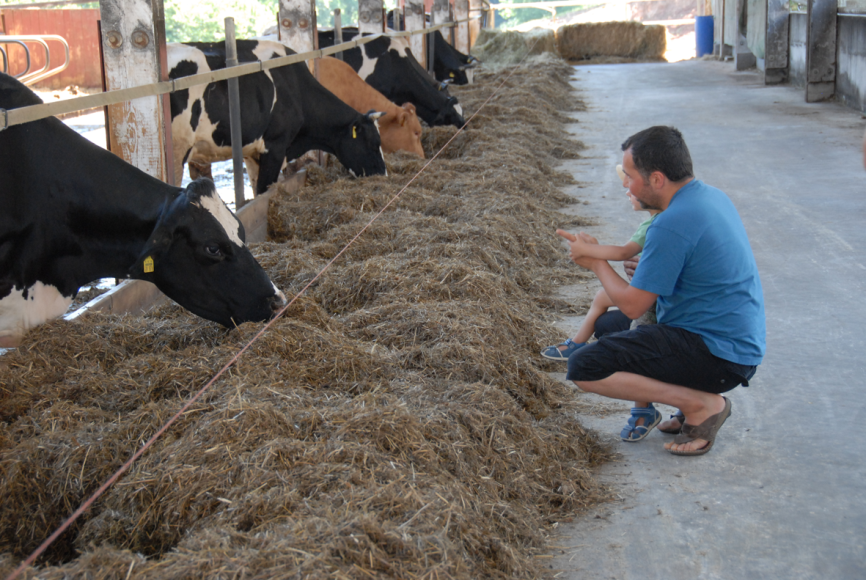 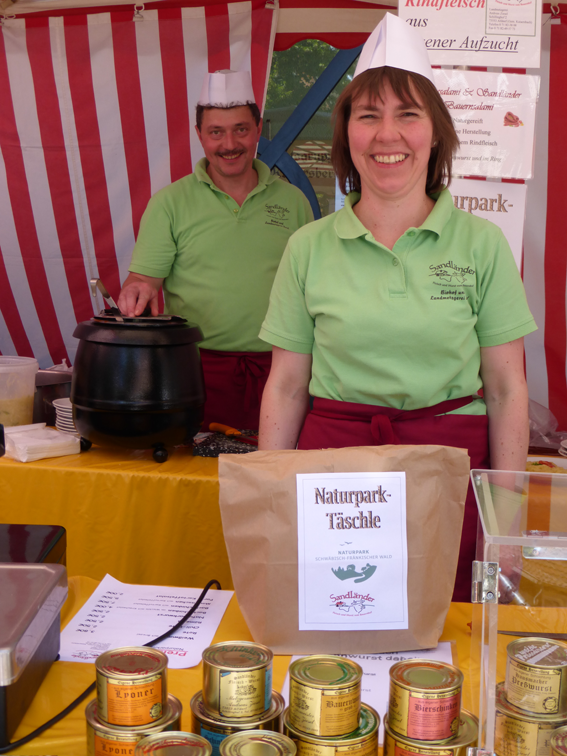 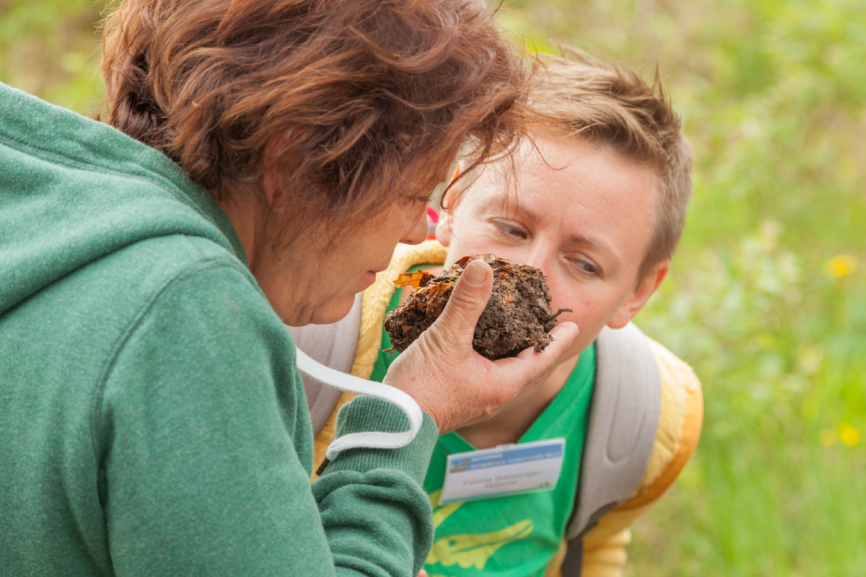 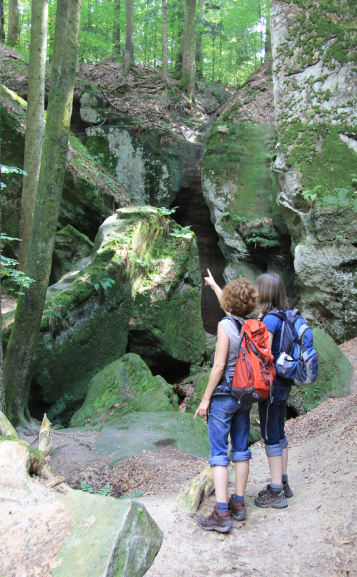 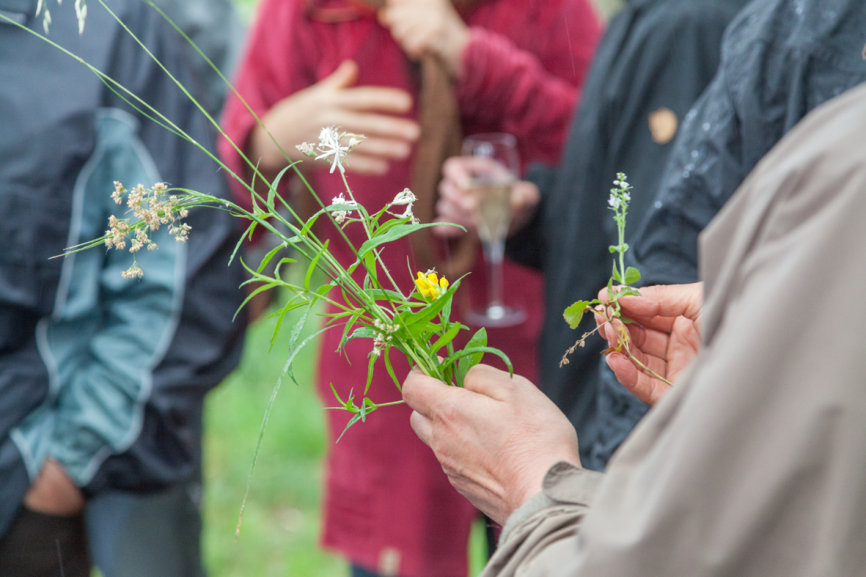 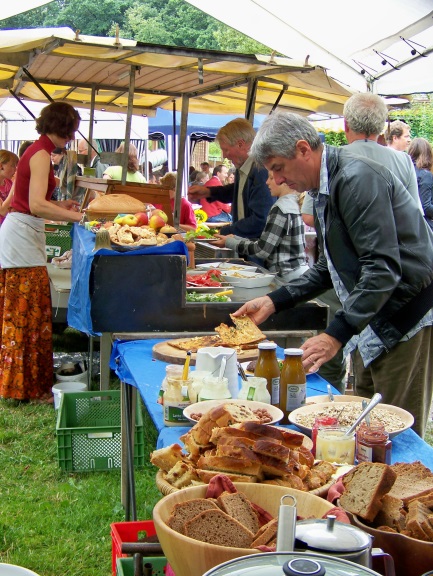 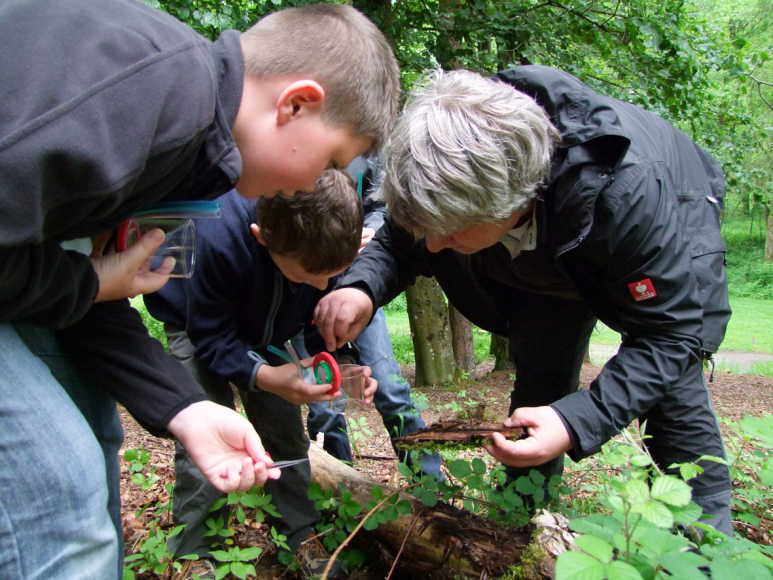 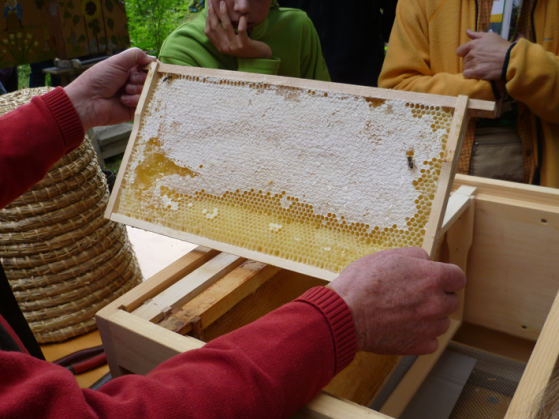 Sustainability-Check 2014 - 2017
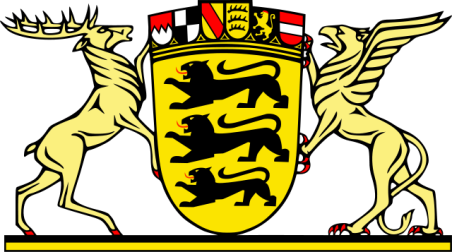 Baden-Württemberg
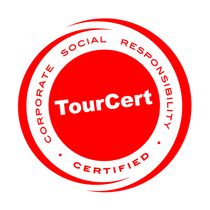 Certification of four pilot-regions in 2014: sustainable destination
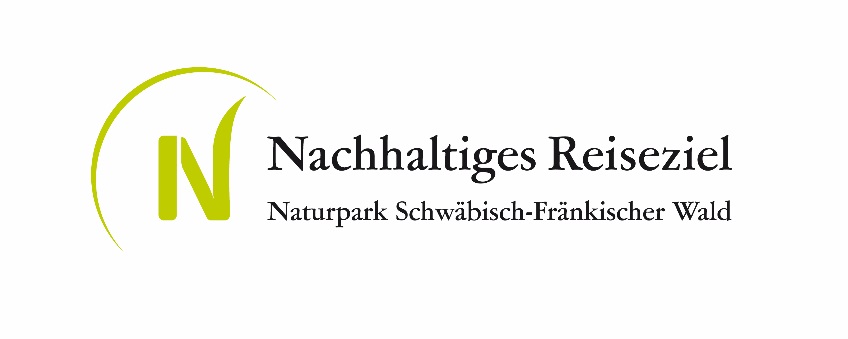 Nature Park: report of sustainable measures, criteria, participation of local partners (25 %)
Sustainability-Check – support of local partners
aims
annual monitoring
online-checklist
partner: Wacholderhof
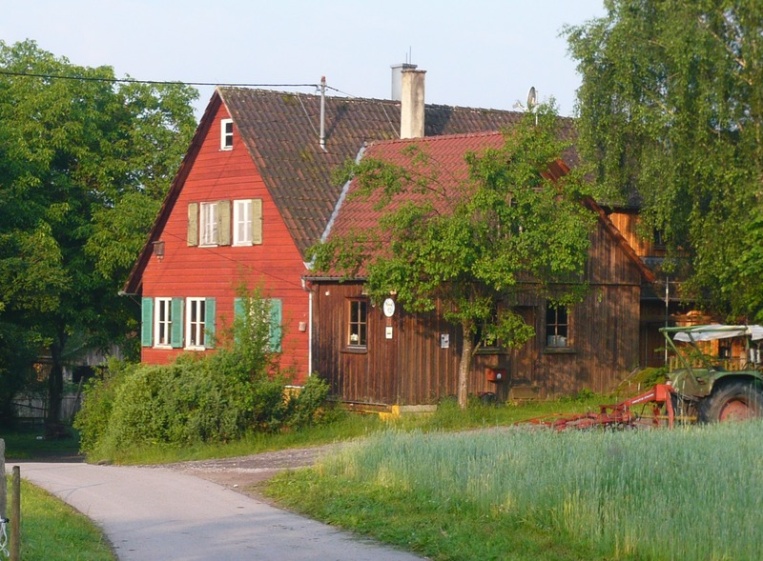 Criteria-catalog,
measures 
for sustainable development (e.g. use of energy)
Sustainability-Check – criteria “energy”
Sustainability-Check – support of local partners
aims
annual monitoring
online-checklist
partner: Wacholderhof
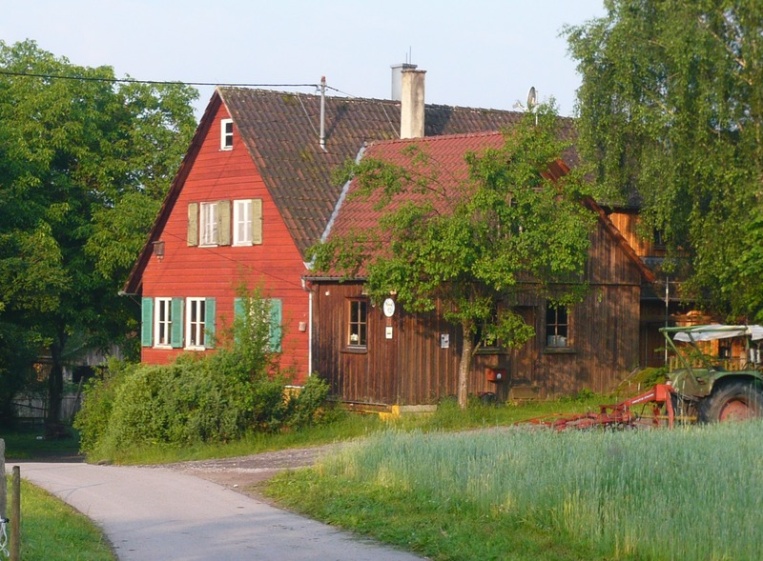 Criteria-catalog,
measures 
for sustainable development (e.g. use of energy)
self-evaluation, more conscious handling of resources
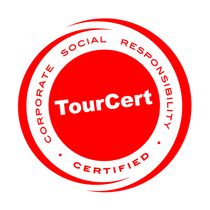 NP: certificate, marketing, information, joint activities
TourCert: consulting, training courses
Conclusions
Our Certification as a “sustainable destination” can offer an incentive for dealing with sustainable lifestyles and a more conscious use of energy

Challenges: 
control implementation, soft criteria, system based on self-evaluation and trust, finding new partners

Questions: 
How to create added value for our partners? 

Ideas:
cooperation with communities, knowledge-sharing, competitions
[Speaker Notes: Aim end of 2017: 25 % = 54 (begin 2016 = 18)]